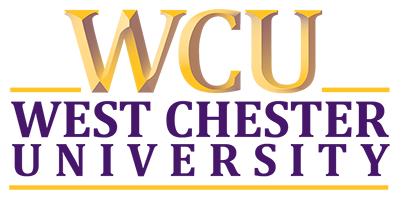 Hollywood Squares
Slidedeck Template: Game Show 

Office of Digital Learning & Innovation
GAME 
SET-UP
START THE GAME
ABOUT THE GAME
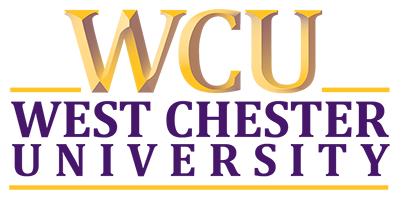 ABOUT THE GAME
Divide your class into two teams. Team X and Team Z
Once you start the game, you will need to click through the introduction of characters until you reach the slide with all characters.
Flip a coin to determine which team goes first.
The team picks a square.
Click on the character in that square to see their question.
Click “Answer” to see the answer given by that character.
The team must agree or disagree with the answer the character has given.
If the team is correct, they will get the square. If the team is wrong, their opponent will get the square. 
Click on the home button on the slide with the character answer to return the slide with all characters on it ("Home").
Click the light purple "X" or "Z" in the gold box to highlight the team that won that square.
To win, the team either gets three in a row (across, vertical or diagonal) or has 5 squares.
Calculate who won and click “End the Game” when you have revealed and answered all questions.
START THE GAME
GAME 
SET-UP
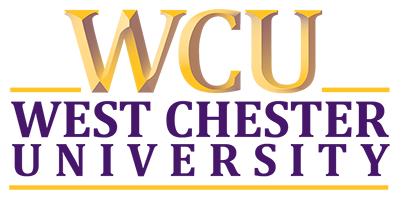 GAME SET-UP
SCREEN
TEAM X
TEAM Z
START THE GAME
ABOUT THE GAME
1
2
3
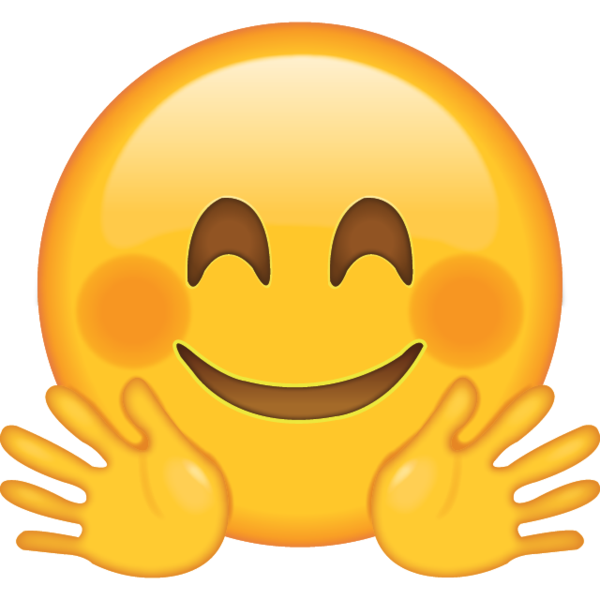 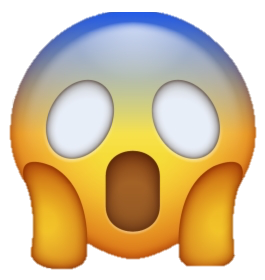 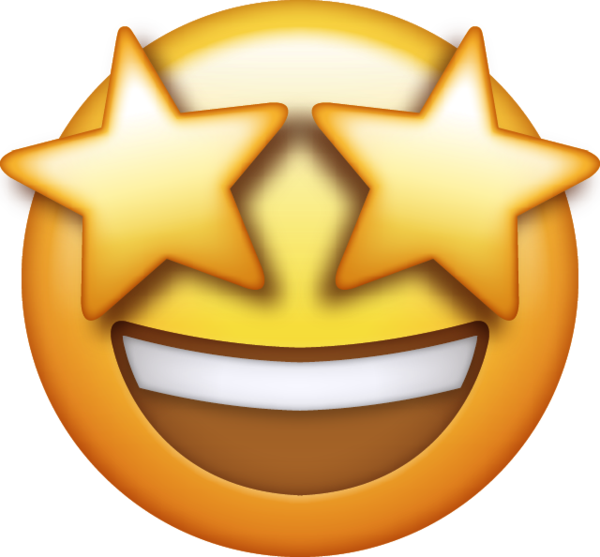 Screamy
Starry
Huggy
4
5
6
MEET THE PLAYERS
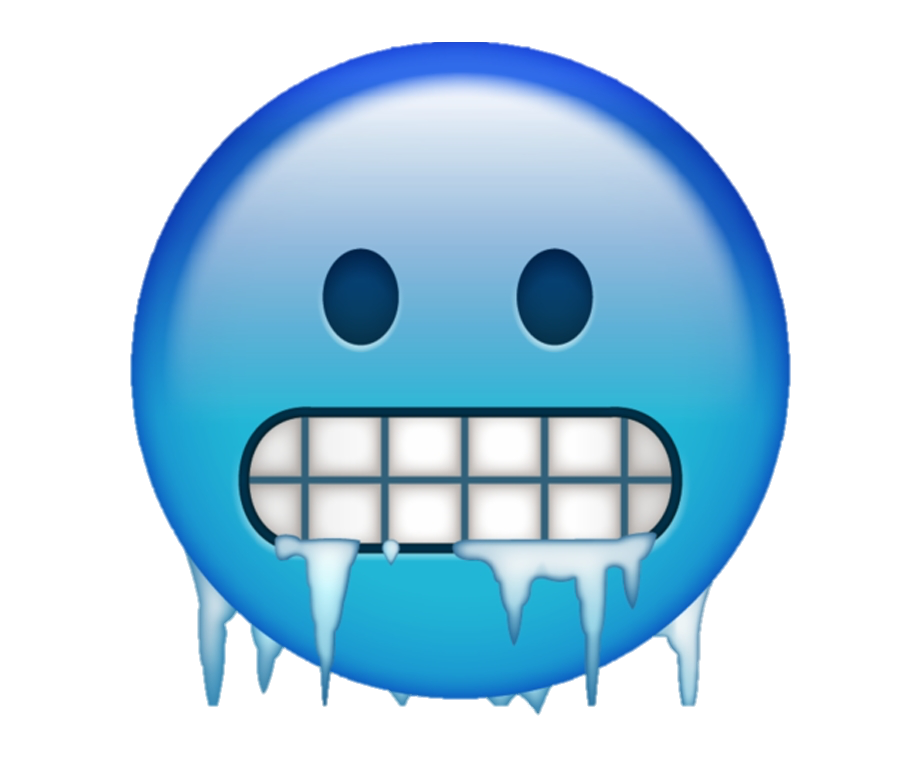 START THE GAME
CLICK ON THE PLAYER’S FACE TO REVEAL THEIR NAME
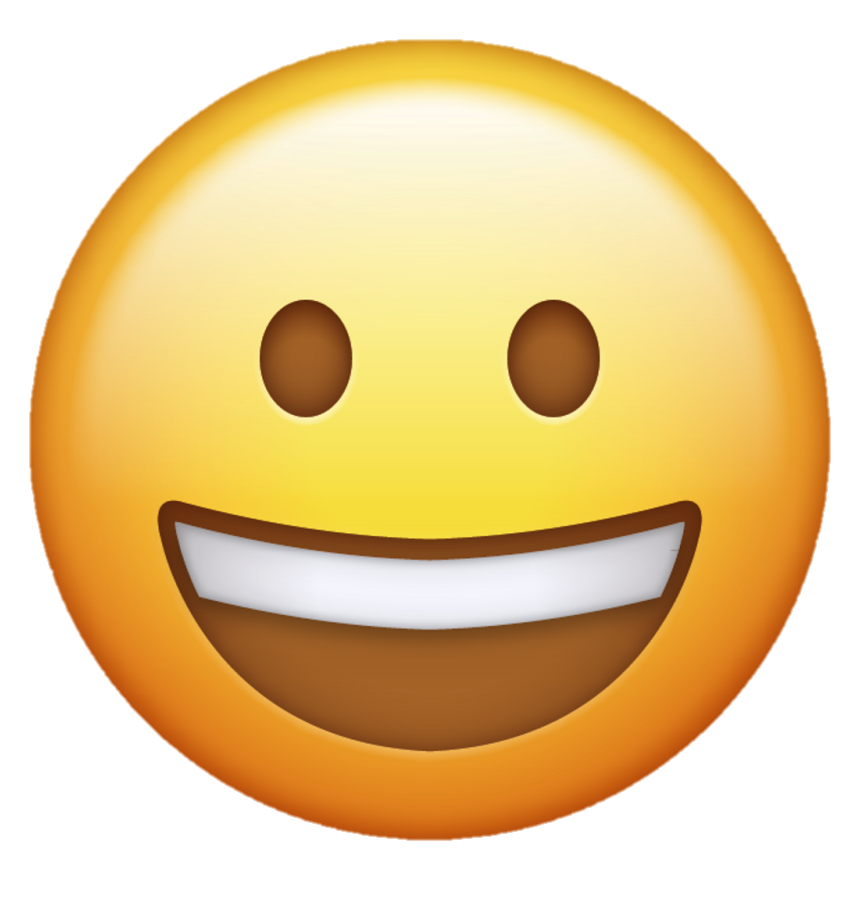 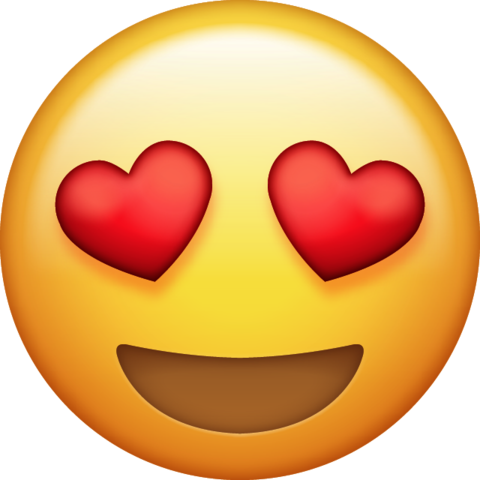 Freezey
Lovey
Friendly
9
8
7
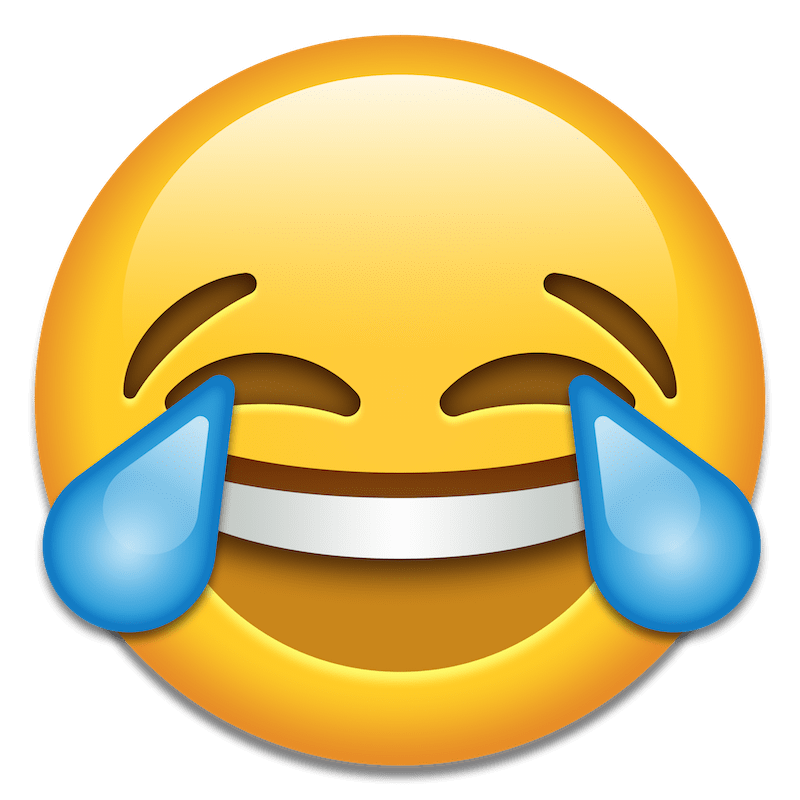 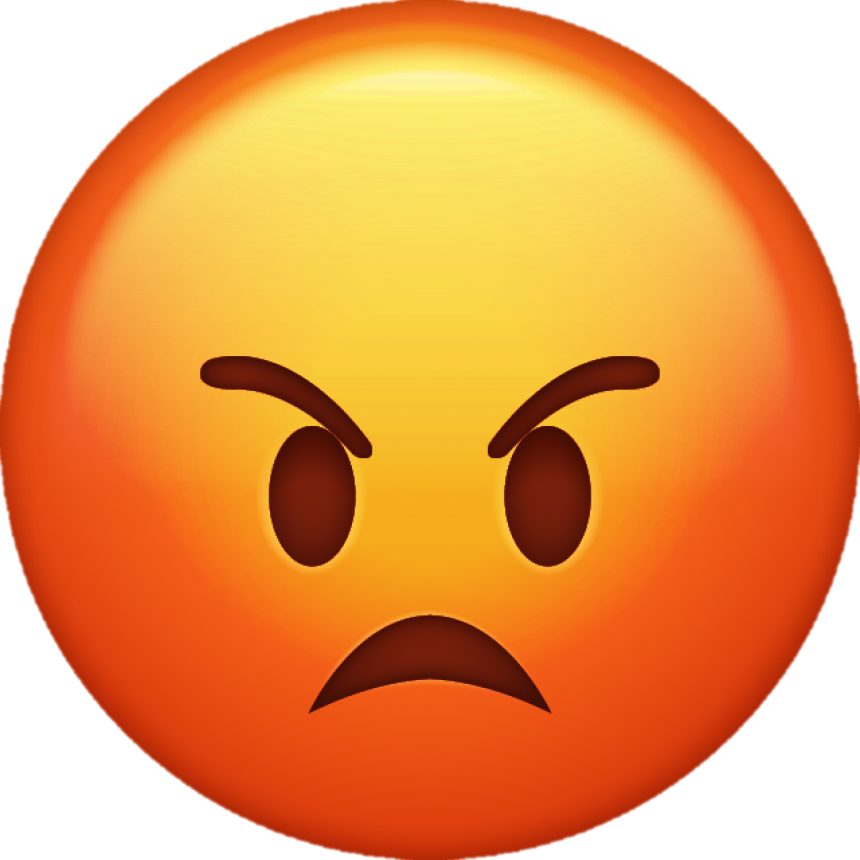 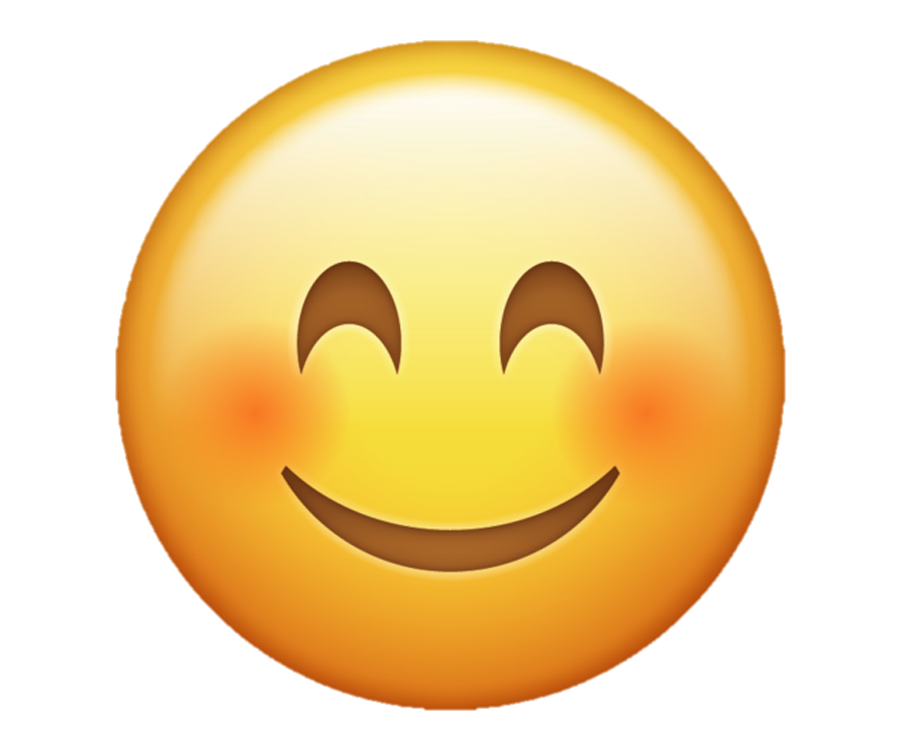 Happy
Grumpy
Laughy
1
2
3
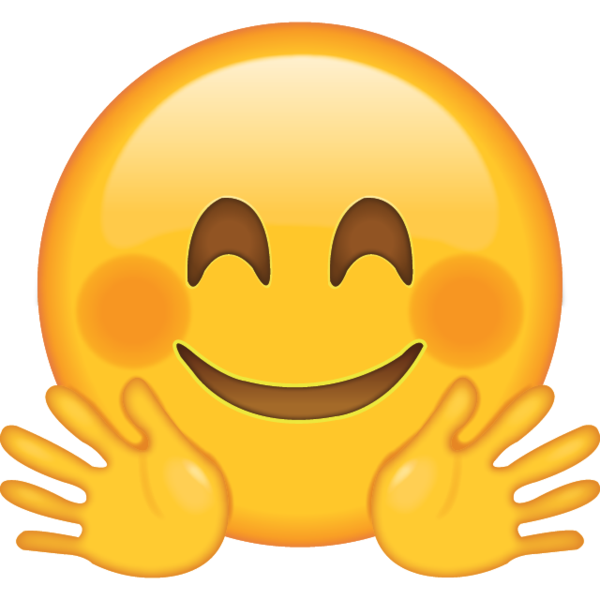 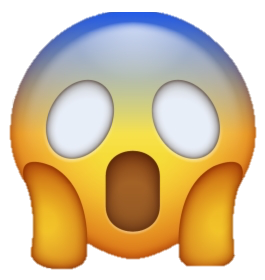 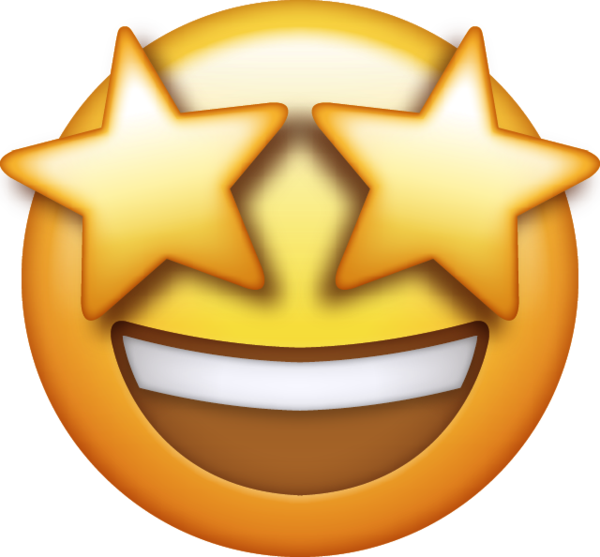 Z
Z
Z
Z
Z
Z
CLICK A PLAYER TO REVEAL THEIR QUESTION
4
5
6
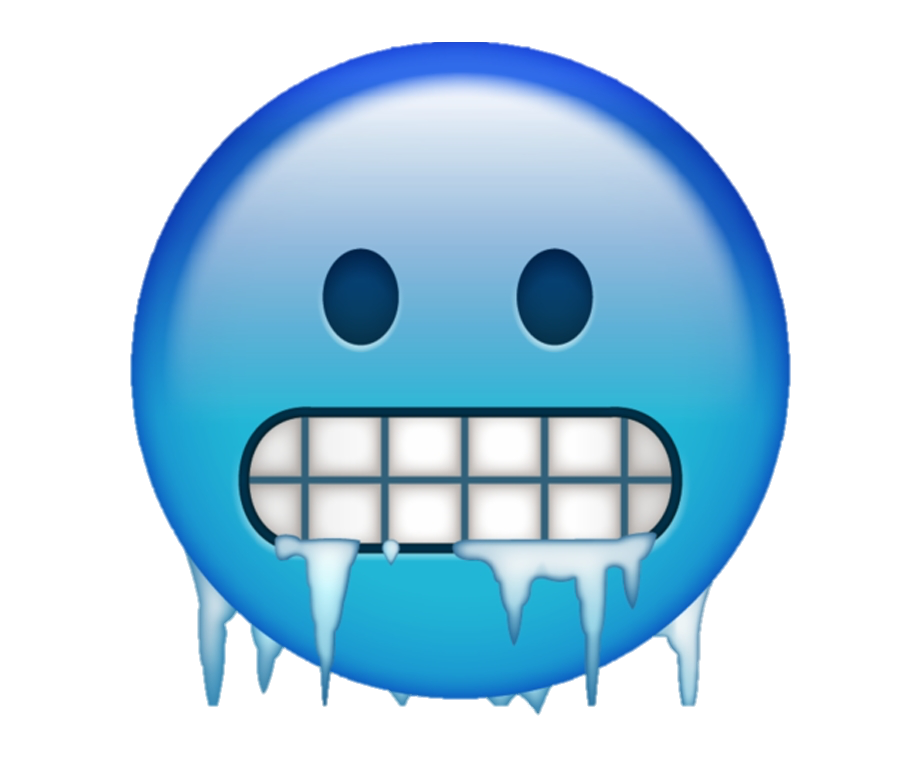 END THE GAME
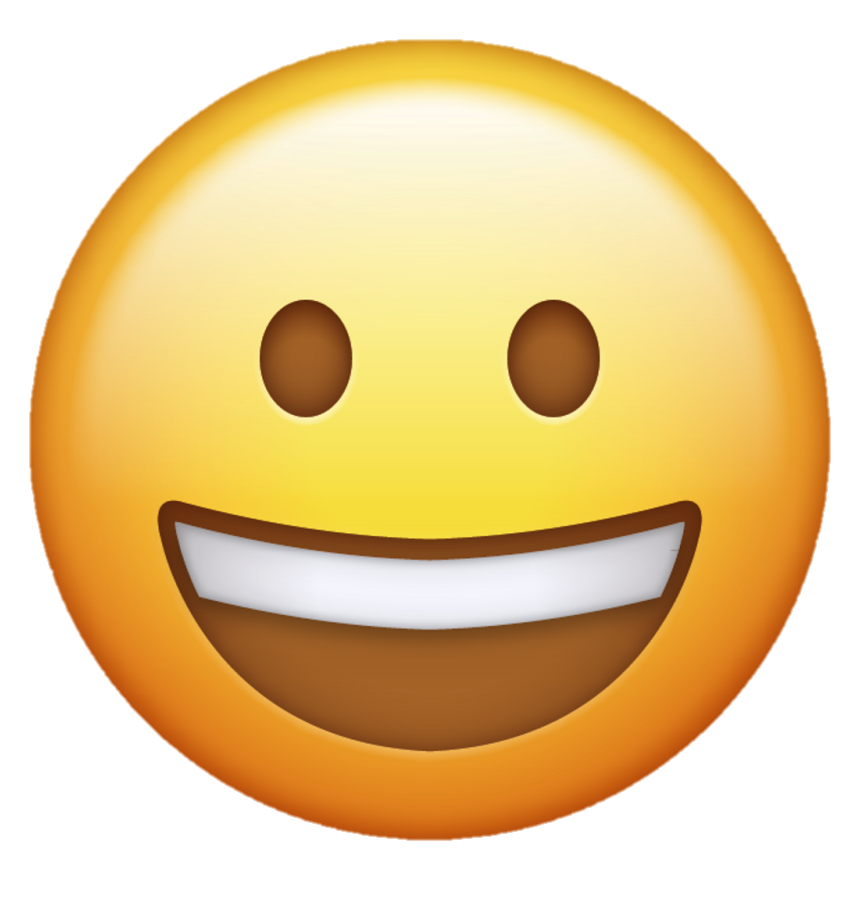 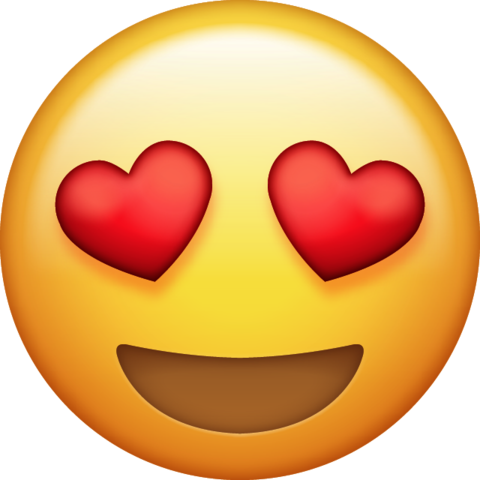 Z
Z
Z
Z
Z
Z
9
8
7
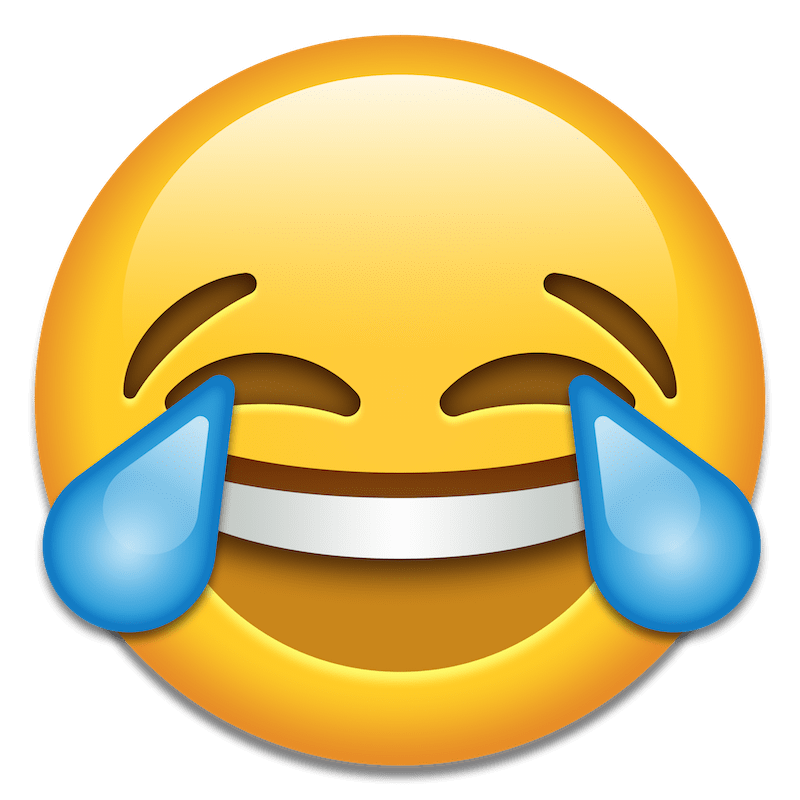 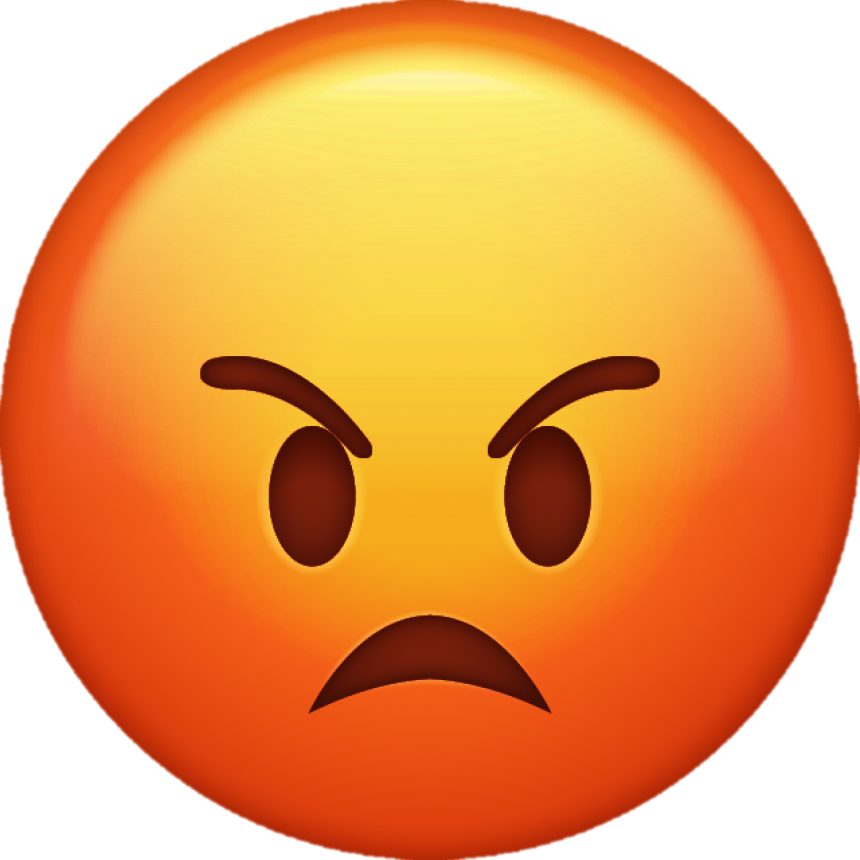 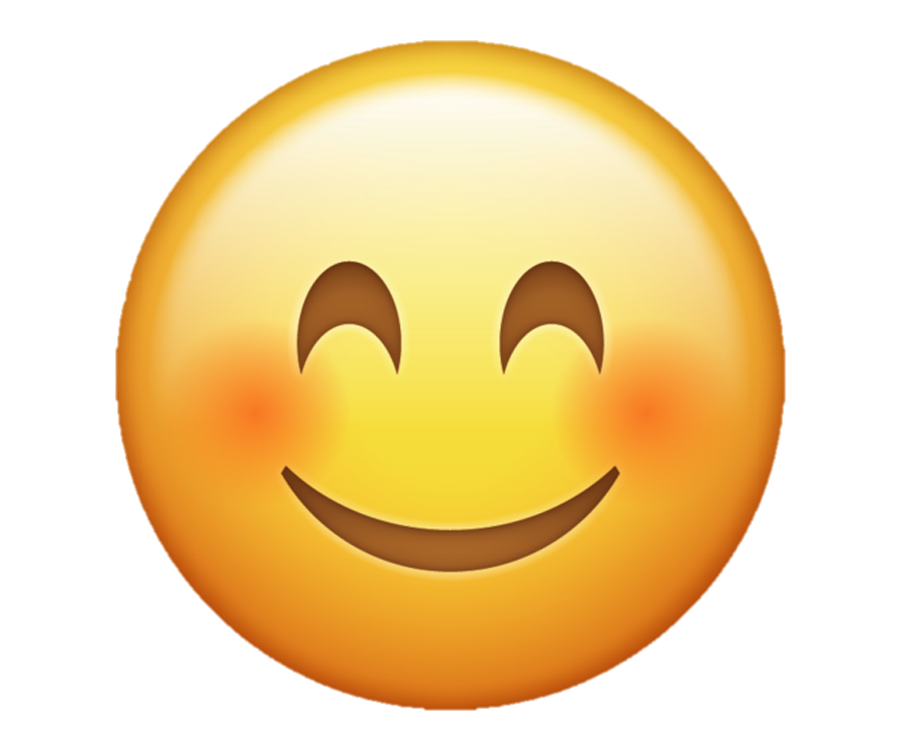 Z
Z
Z
Z
Z
Z
1
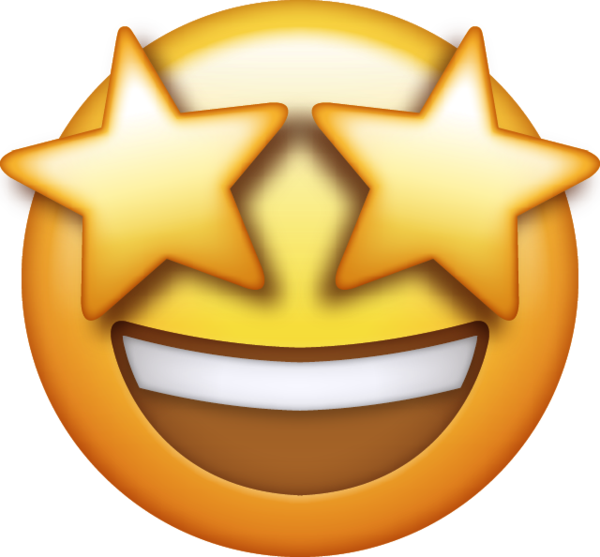 ANSWER
INSERT QUESTION HERE…
1
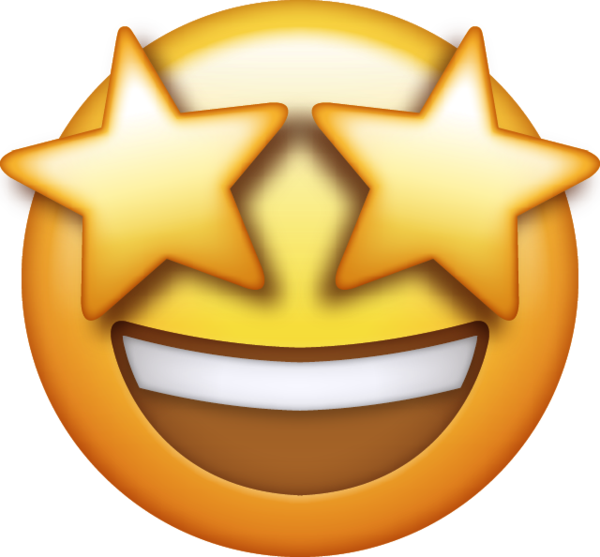 DON’T FORGET TO CLICK WHAT TEAM WON THE SQAURE BACK ON THE HOME PAGE
HOME
INSERT ANSWER HERE…
2
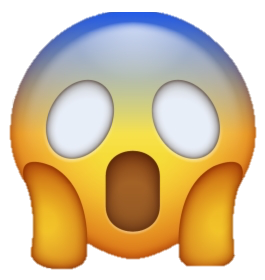 ANSWER
INSERT QUESTION HERE…
2
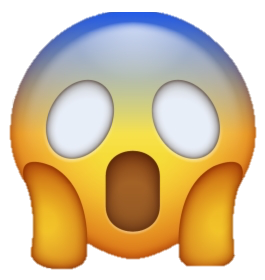 DON’T FORGET TO CLICK WHAT TEAM WON THE SQAURE BACK ON THE HOME PAGE
HOME
INSERT ANSWER HERE…
3
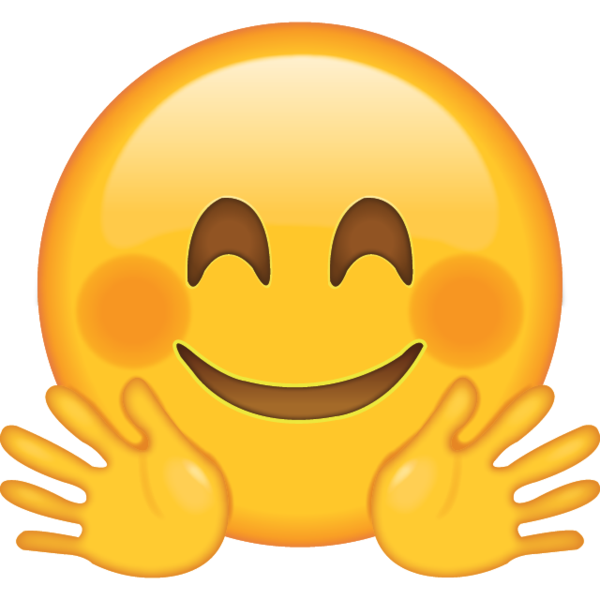 ANSWER
INSERT QUESTION HERE…
3
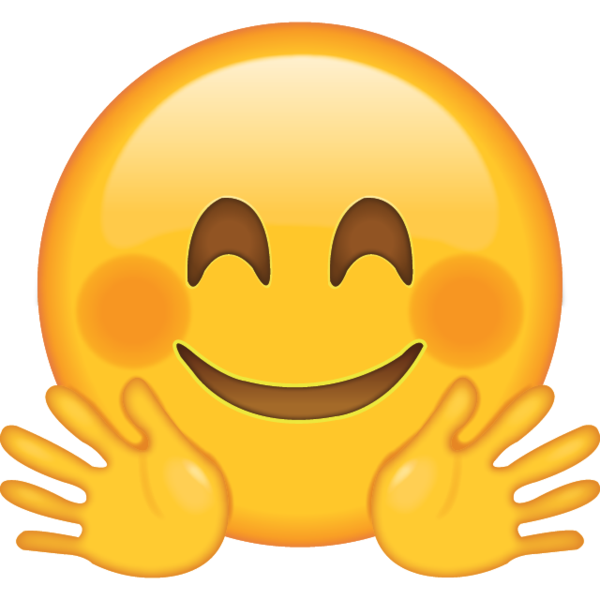 DON’T FORGET TO CLICK WHAT TEAM WON THE SQAURE BACK ON THE HOME PAGE
HOME
INSERT ANSWER HERE…
4
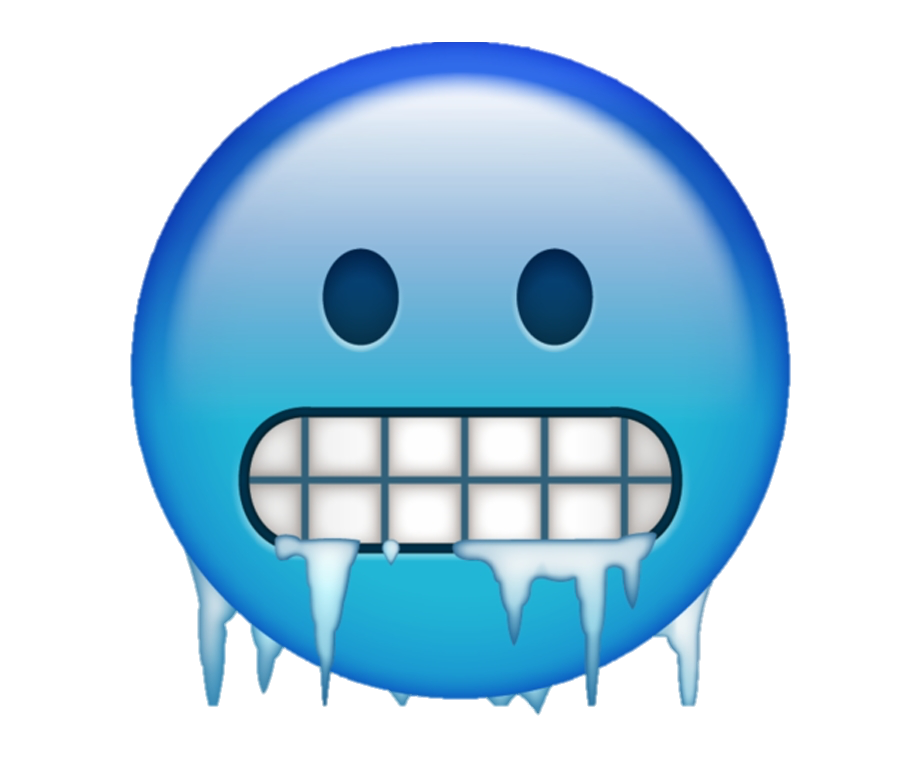 ANSWER
INSERT QUESTION HERE…
4
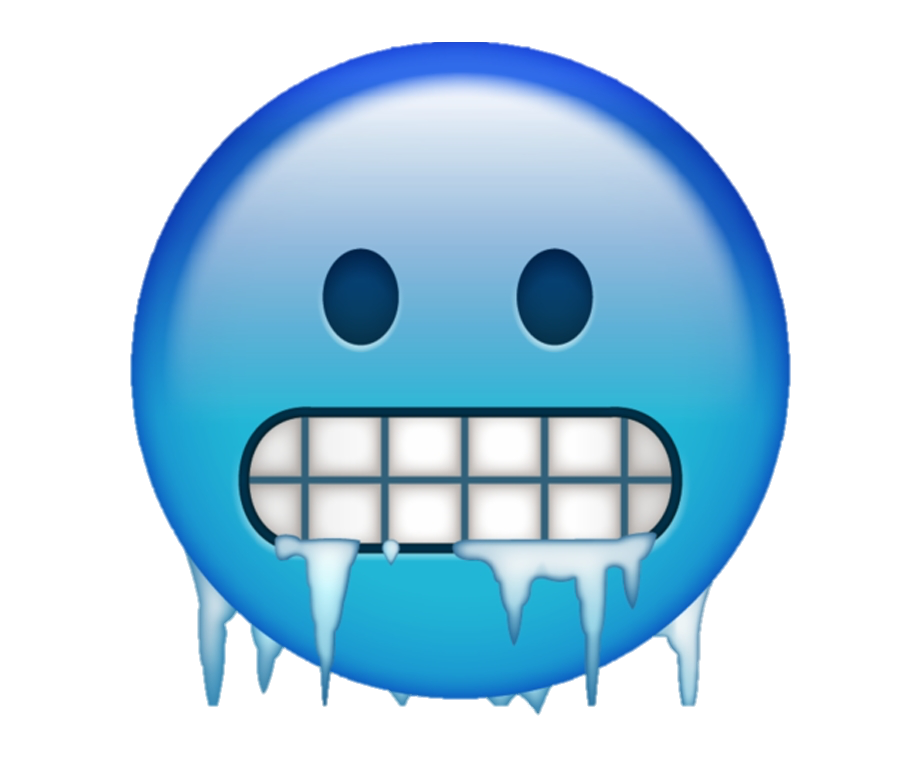 DON’T FORGET TO CLICK WHAT TEAM WON THE SQAURE BACK ON THE HOME PAGE
HOME
INSERT ANSWER HERE…
5
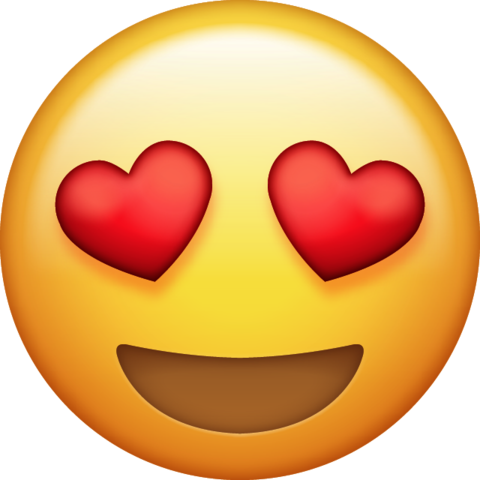 ANSWER
INSERT QUESTION HERE…
5
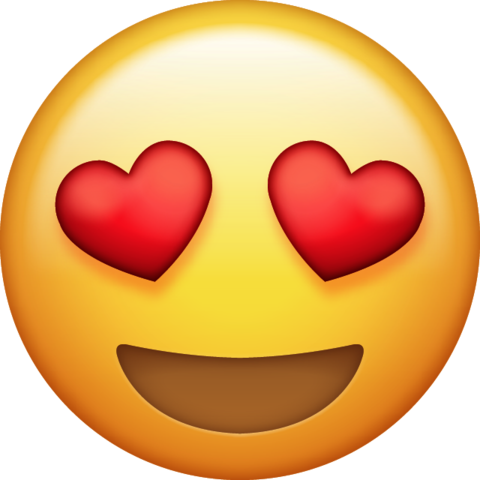 DON’T FORGET TO CLICK WHAT TEAM WON THE SQAURE BACK ON THE HOME PAGE
HOME
INSERT ANSWER HERE…
6
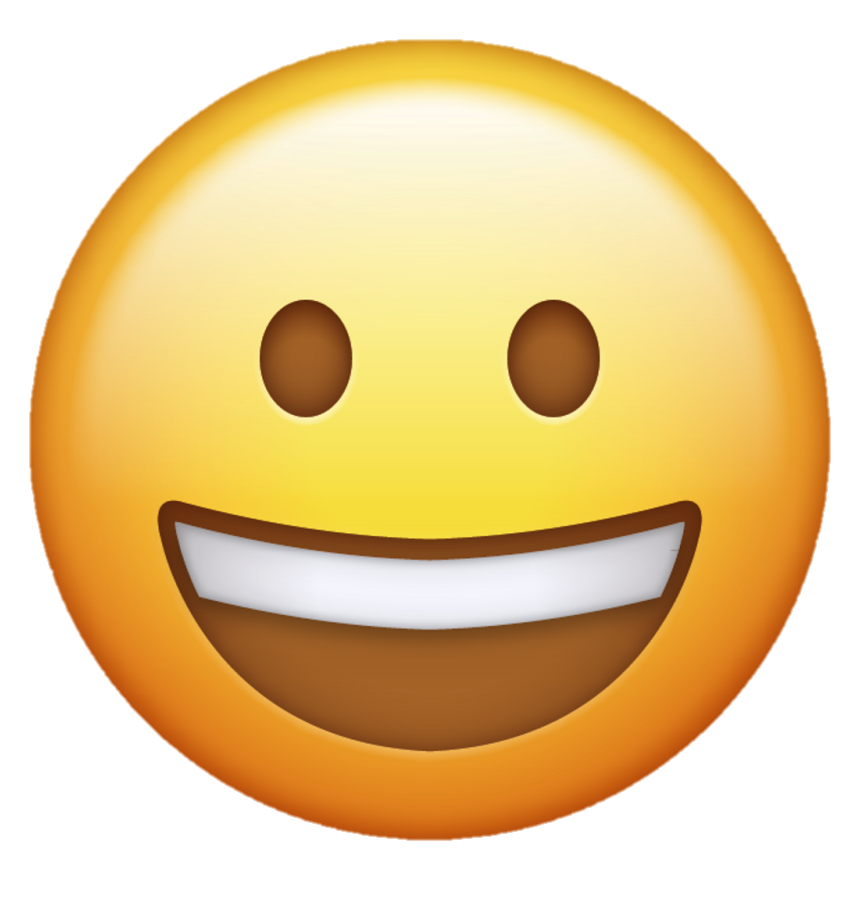 ANSWER
INSERT QUESTION HERE…
6
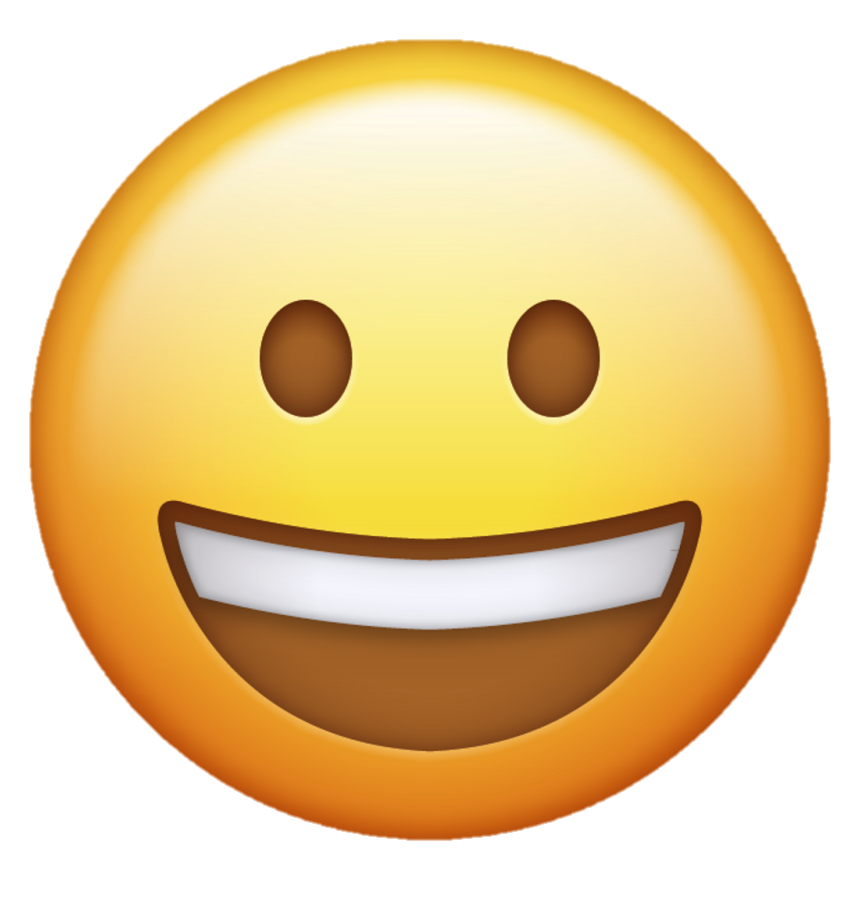 DON’T FORGET TO CLICK WHAT TEAM WON THE SQAURE BACK ON THE HOME PAGE
HOME
INSERT ANSWER HERE…
7
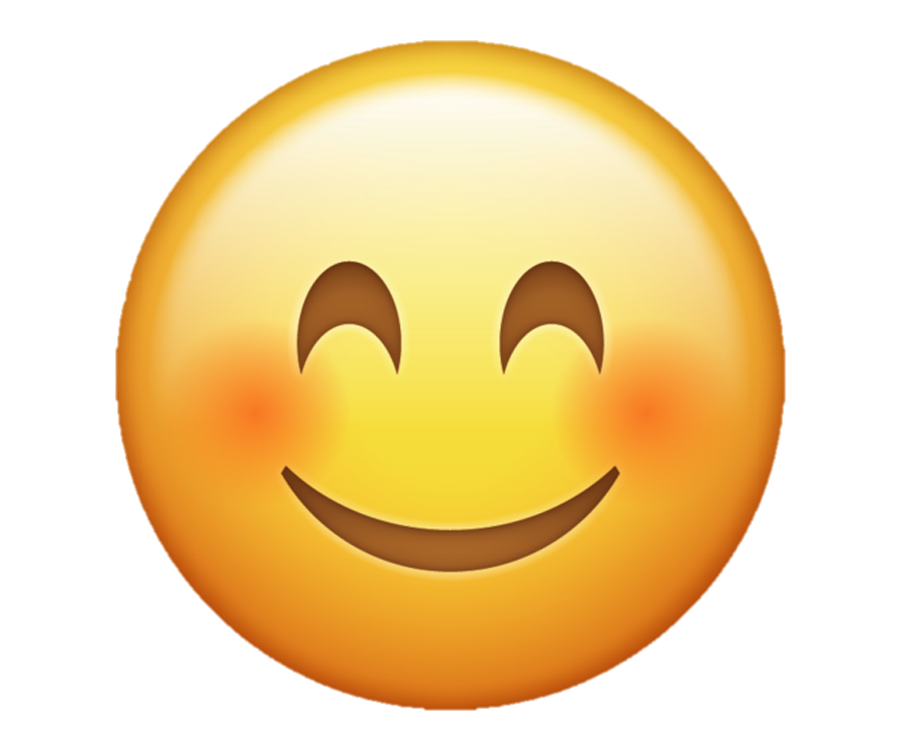 ANSWER
INSERT QUESTION HERE…
7
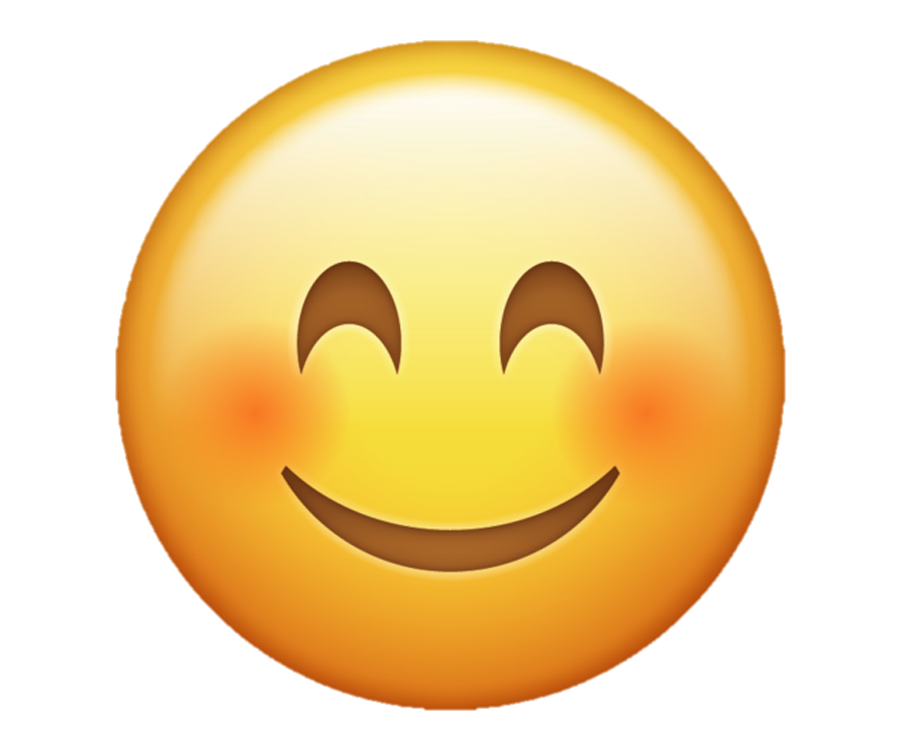 DON’T FORGET TO CLICK WHAT TEAM WON THE SQAURE BACK ON THE HOME PAGE
HOME
INSERT ANSWER HERE…
8
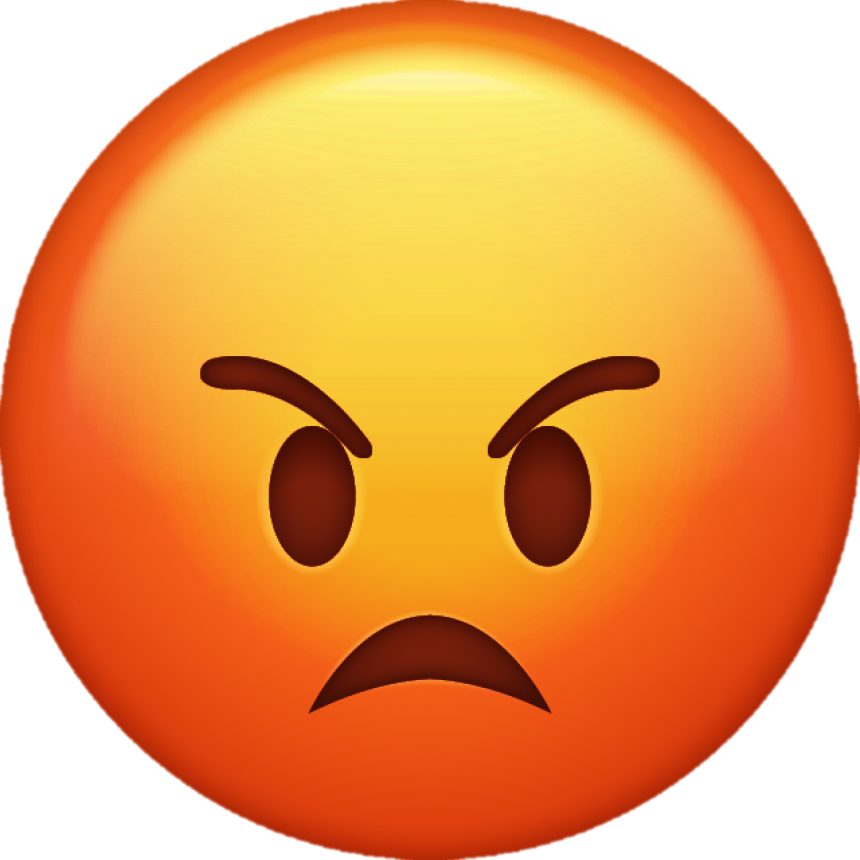 ANSWER
INSERT QUESTION HERE…
8
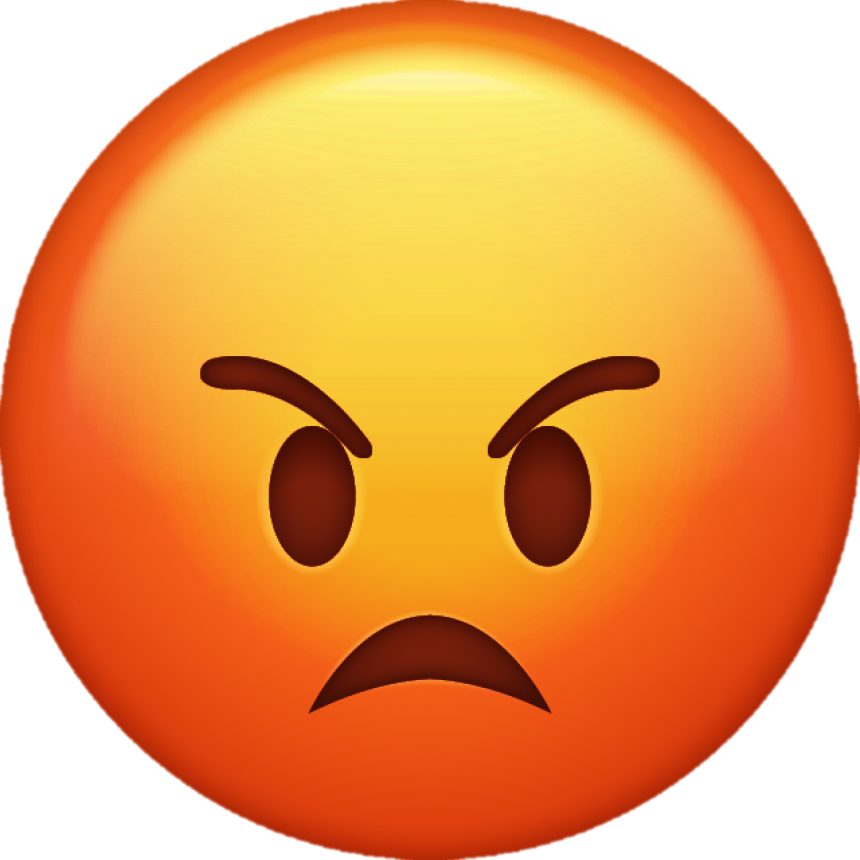 DON’T FORGET TO CLICK WHAT TEAM WON THE SQAURE BACK ON THE HOME PAGE
HOME
INSERT ANSWER HERE…
9
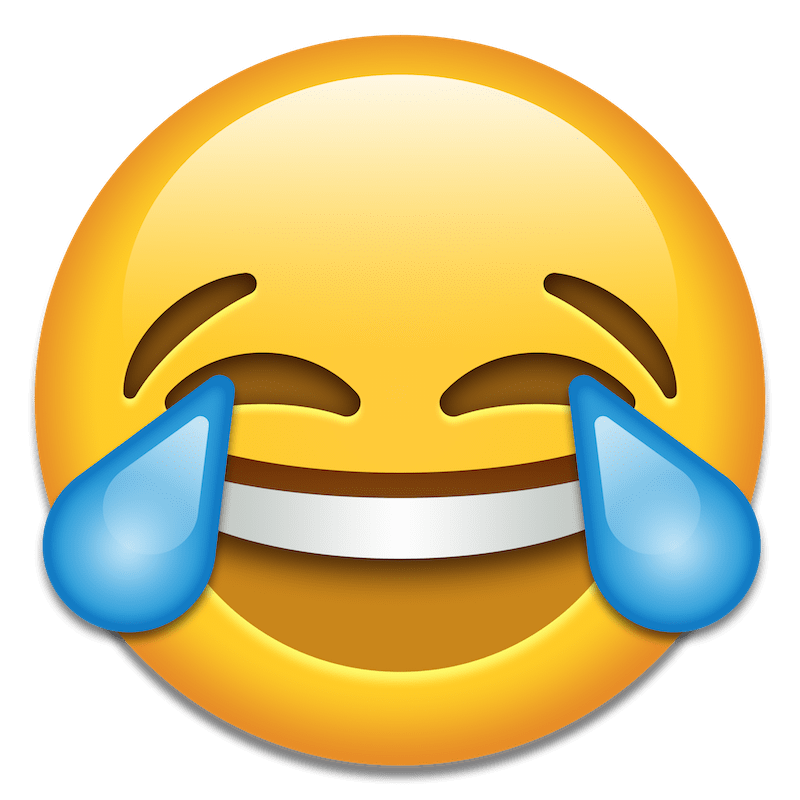 ANSWER
INSERT QUESTION HERE…
9
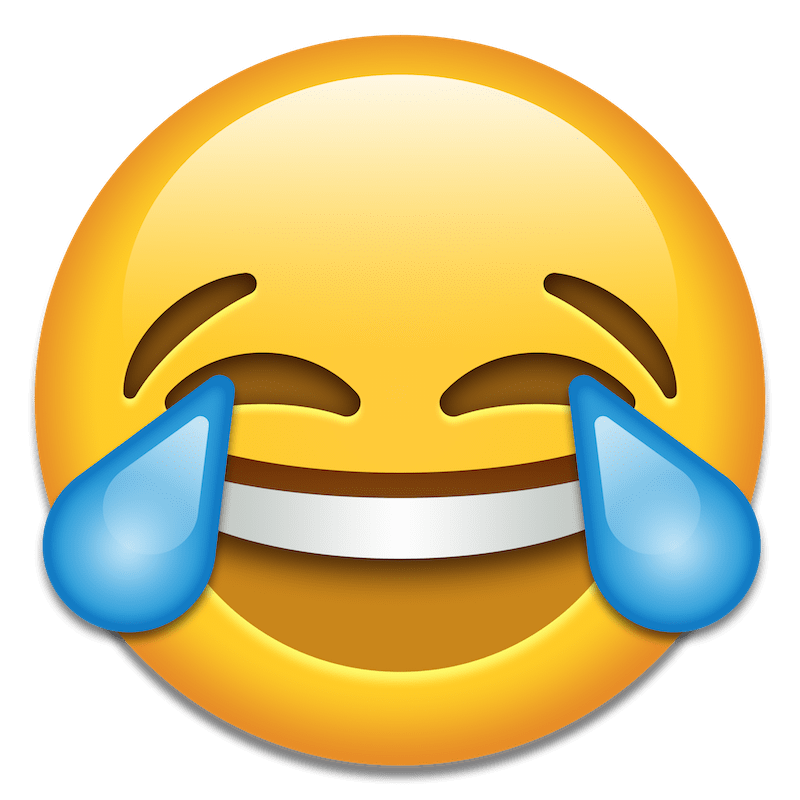 DON’T FORGET TO CLICK WHAT TEAM WON THE SQAURE BACK ON THE HOME PAGE
HOME
INSERT ANSWER HERE…
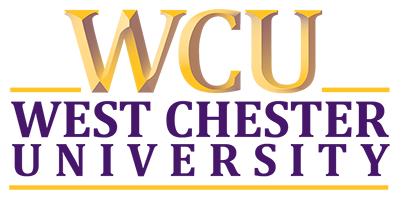 GREAT JOB!
So, who won?

Office of Digital Learning & Innovation